AP Review Session 3
Q1 & Q2 Preparation
Q1
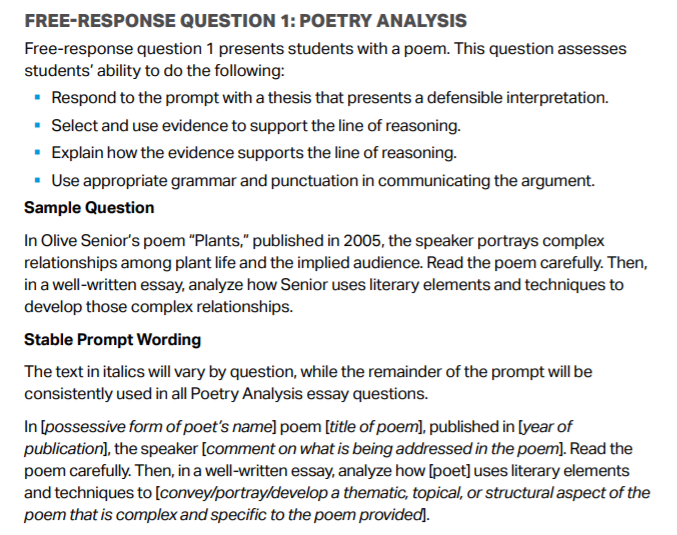 Q1 What it will look like on EXAM
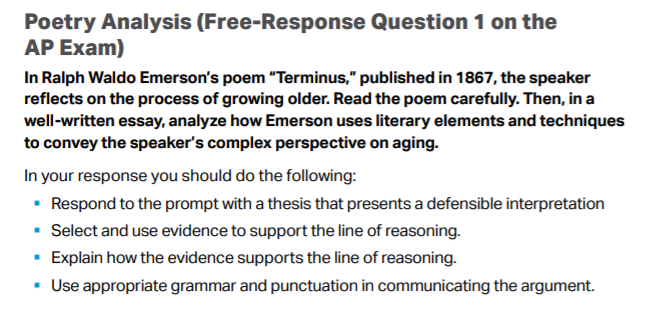 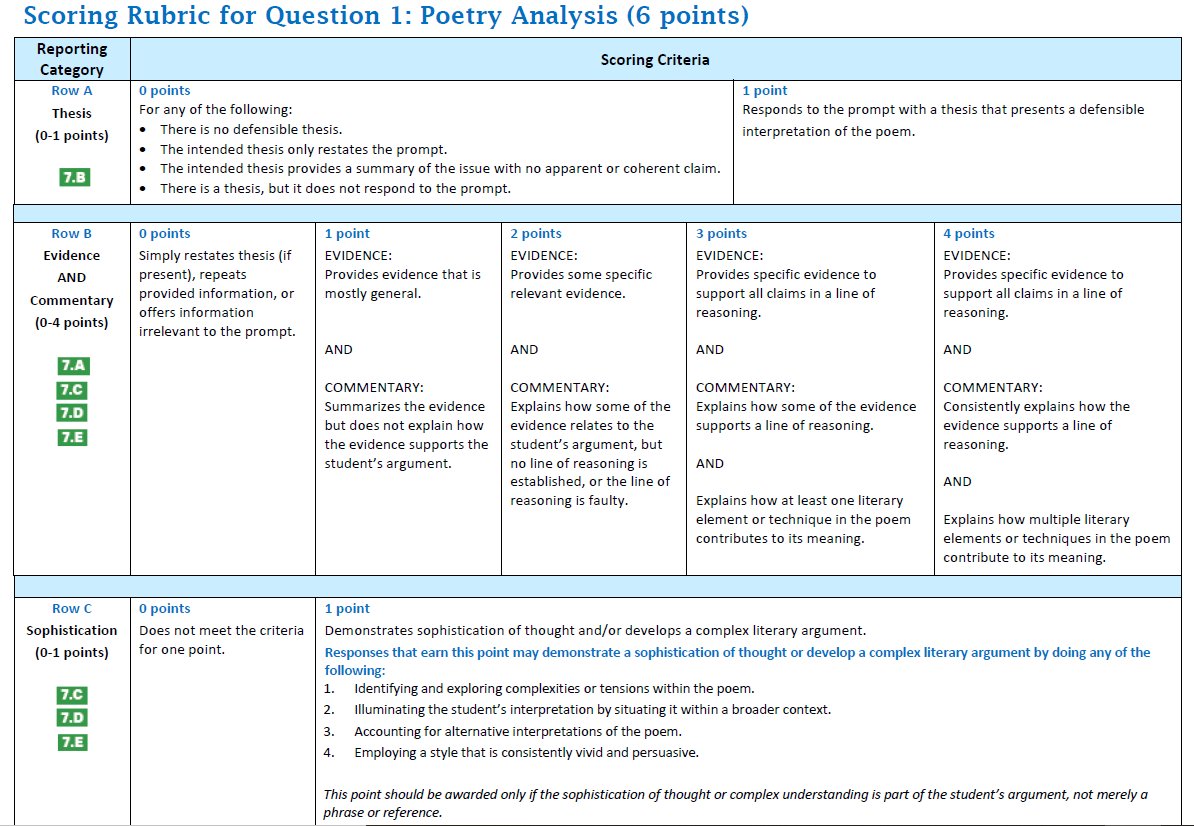 Let’s Get startedQ1
[Speaker Notes: Drop link to Tydings’ weebly with all documents in the chat https://tydings.weebly.com/ap-lit-review.html]
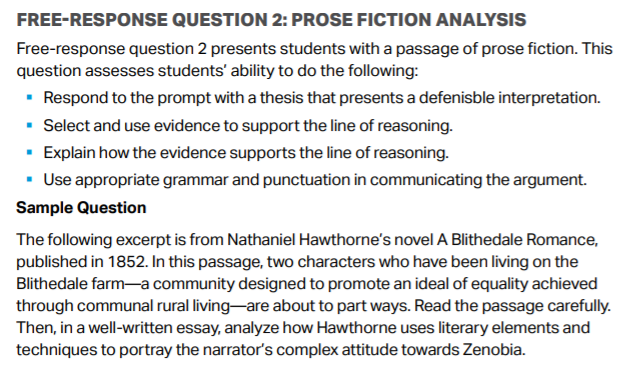 Q2
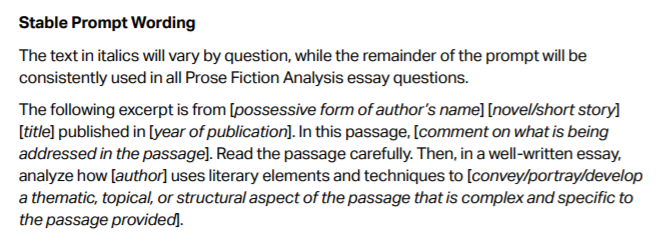 What it will look like on EXAM
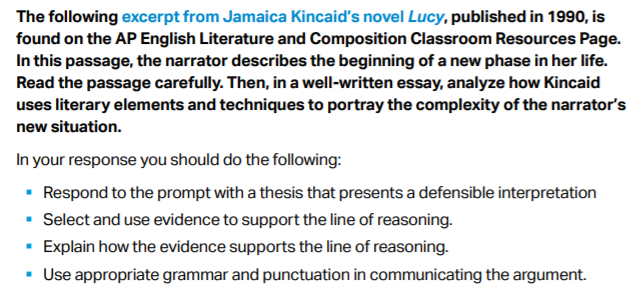 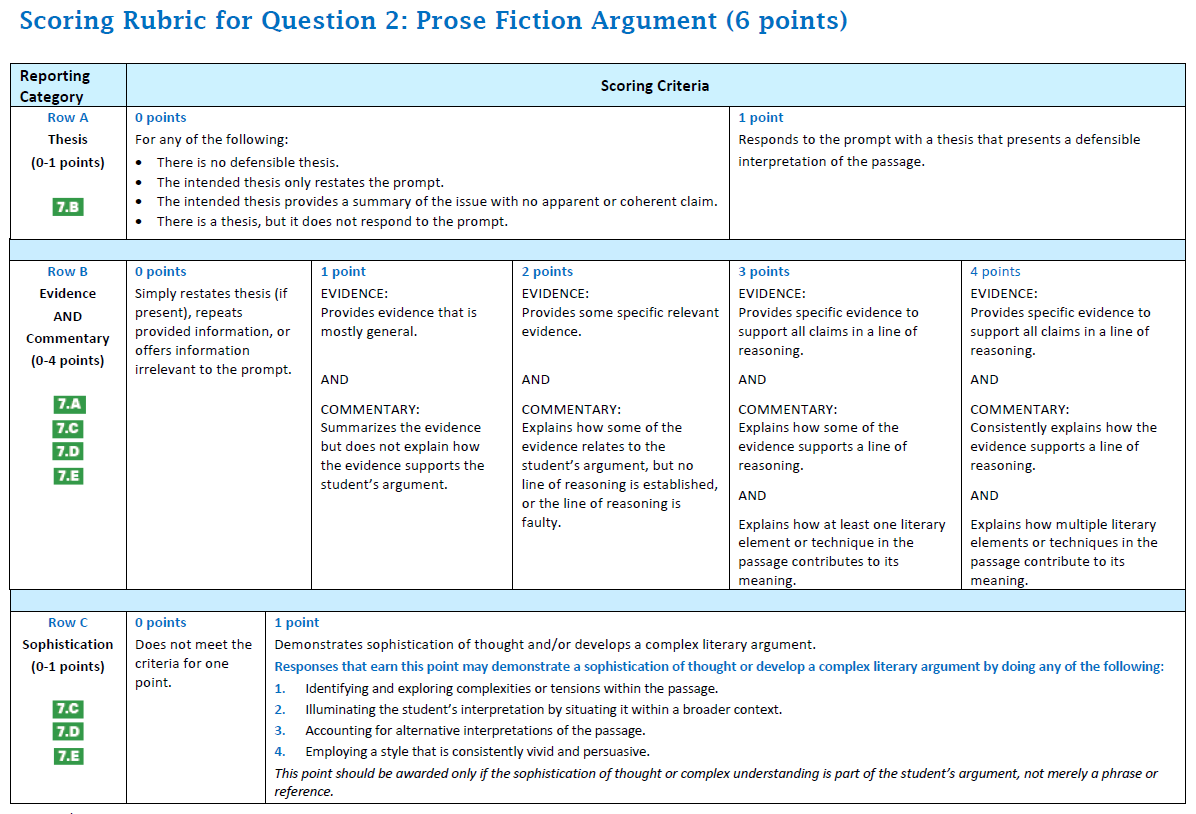 Let’s Get startedQ2
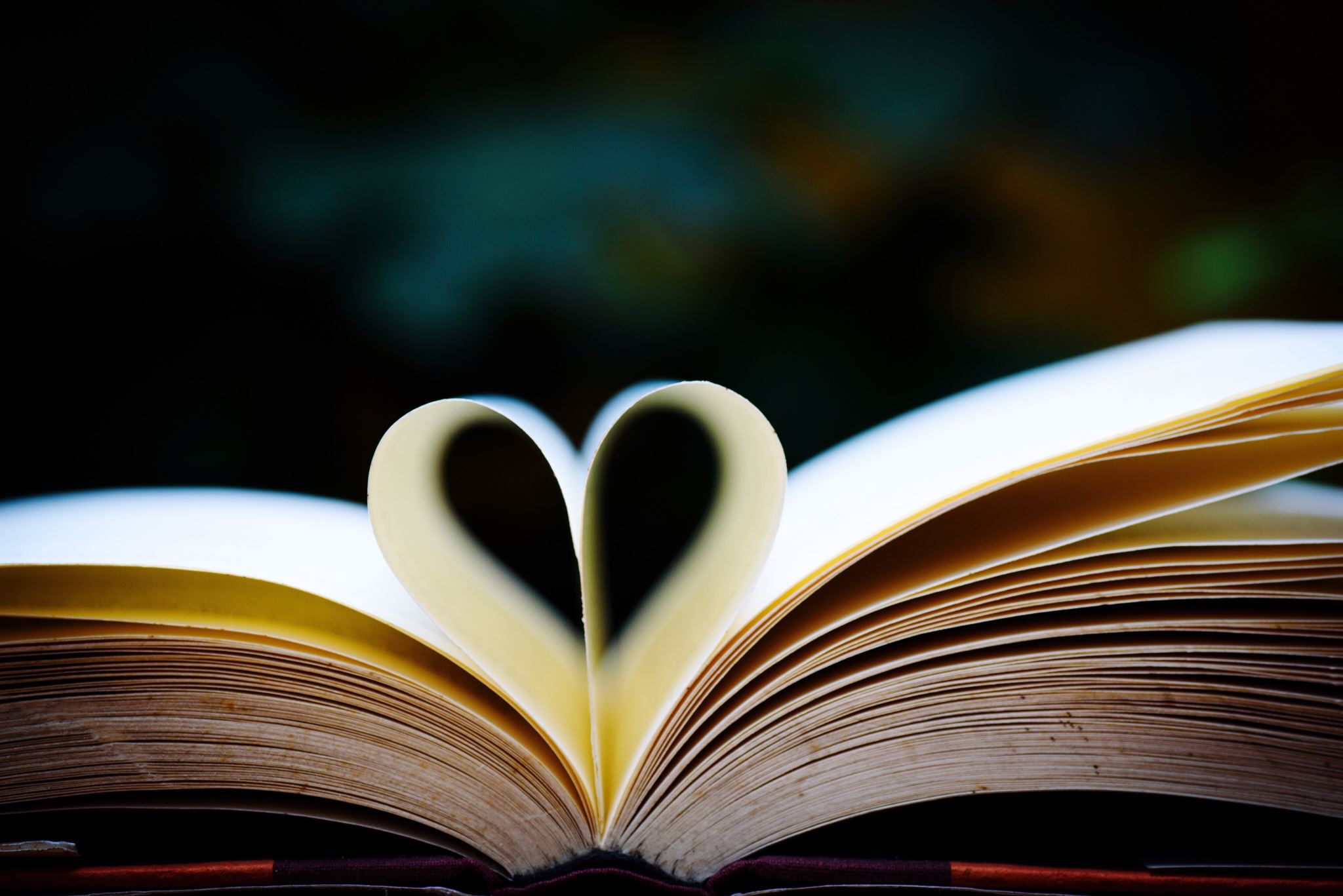 Tips for Responding to Q1 and Q2
Make a plan
Provides a focus
Thesis, Claims, and Evidence 
Then START WRITING ESSAY!
Use paragraphs and claim statements (for each one!)
Remember snippets of evidence! 
Write to express not impress. (Avoid using ‘big’ words for the sake of using them!)
Remember adjectives – What kind of diction? What kind of imagery? 
Avoid plot summary!